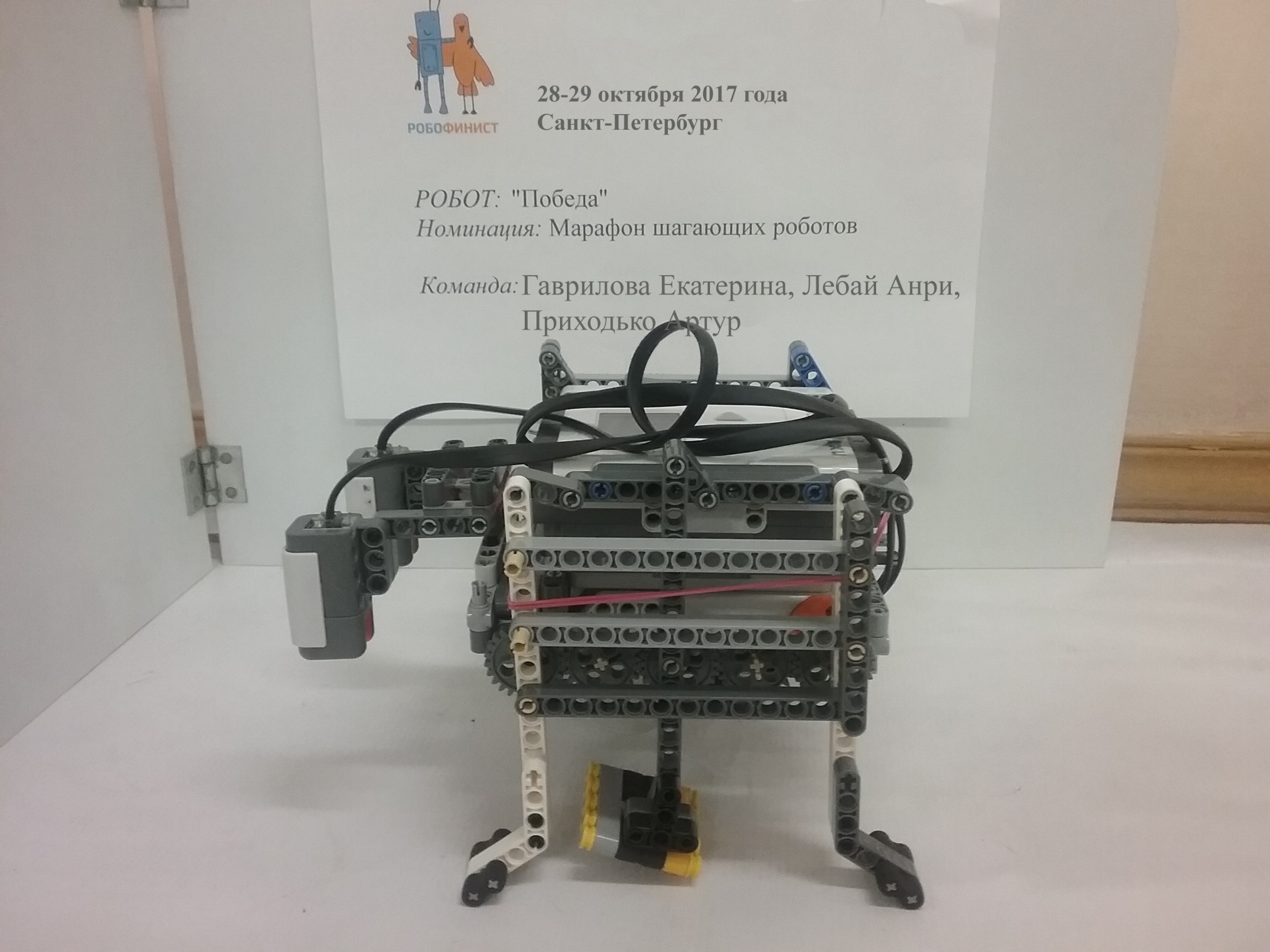 План подготовки
К фестивалю часть деталей будет заменена сконструированными и распечатанными на 3D-принтере. Цель замены – фиксация механизма и предупреждение саморазрушения.